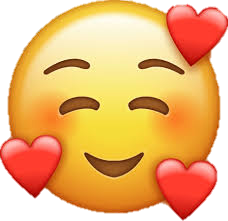 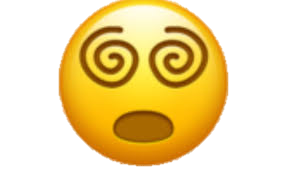 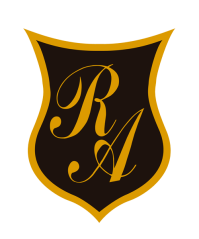 Semana de las emociones
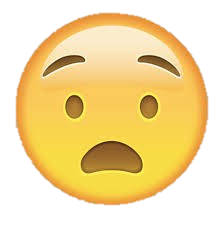 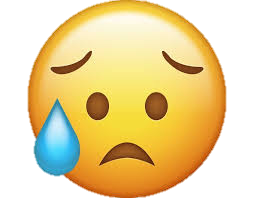 Equipo de Convivencia Escolar
De 1° a 4° básico
Día1 Martes 6 de abril : Conociendo nuestras emociones
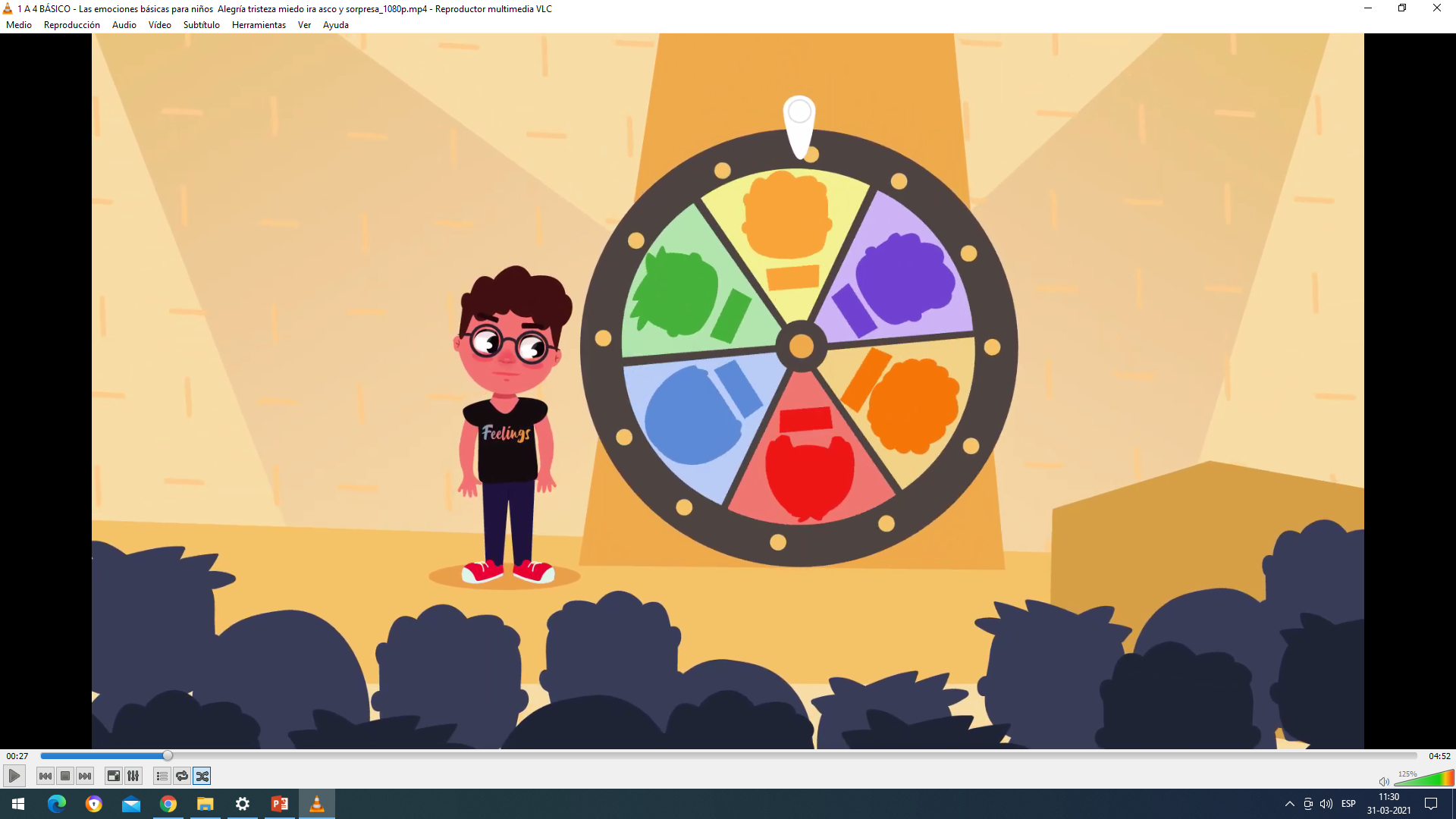 Veamos el siguiente video
Pincha la imagen
Enlace: https://www.youtube.com/watch?v=qBZSlGo4N1k
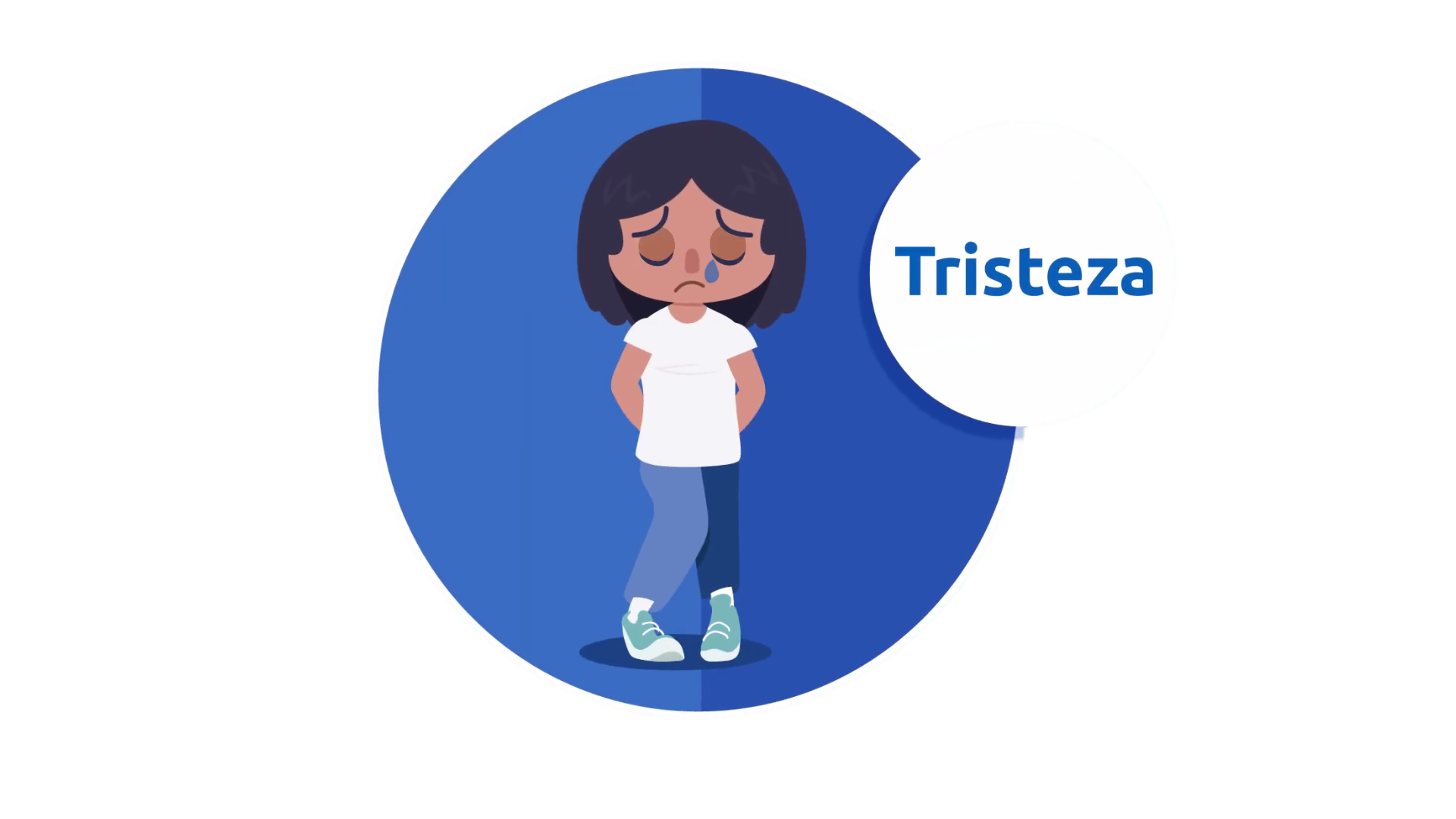 Actividad día 1 Martes 6 de abril
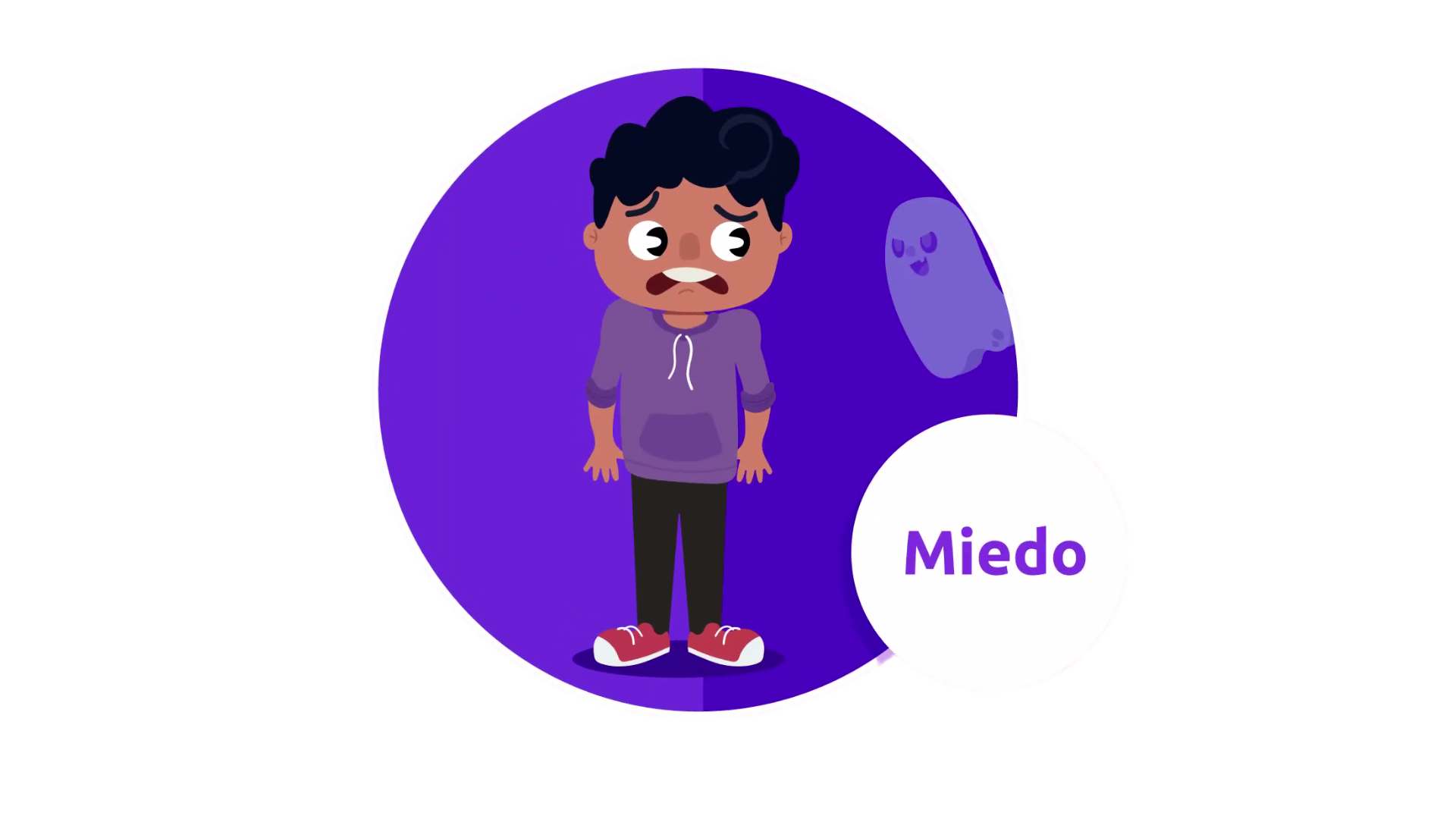 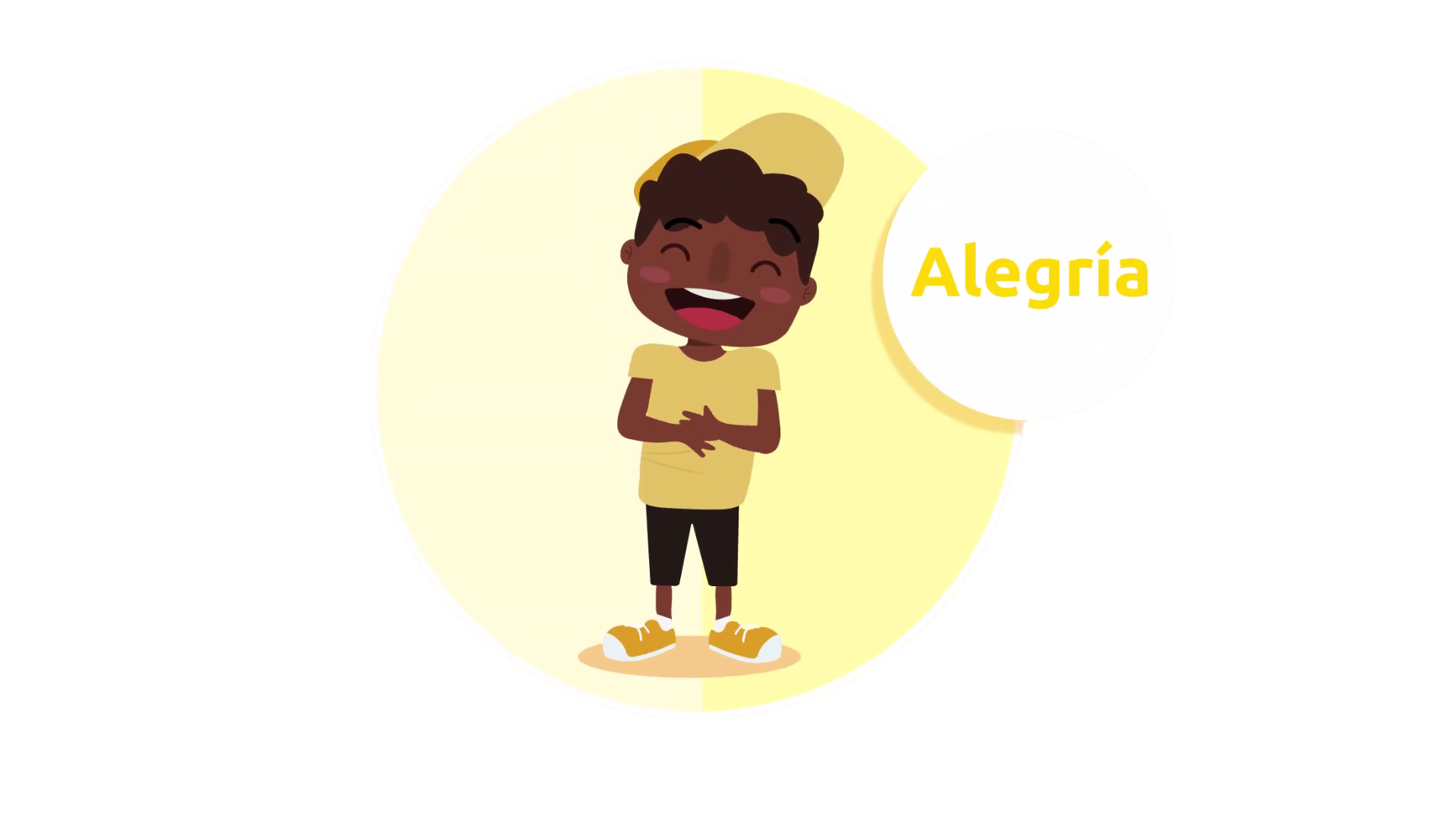 ¿Con cual de estas emociones has sentido tú?
Y en qué momento.
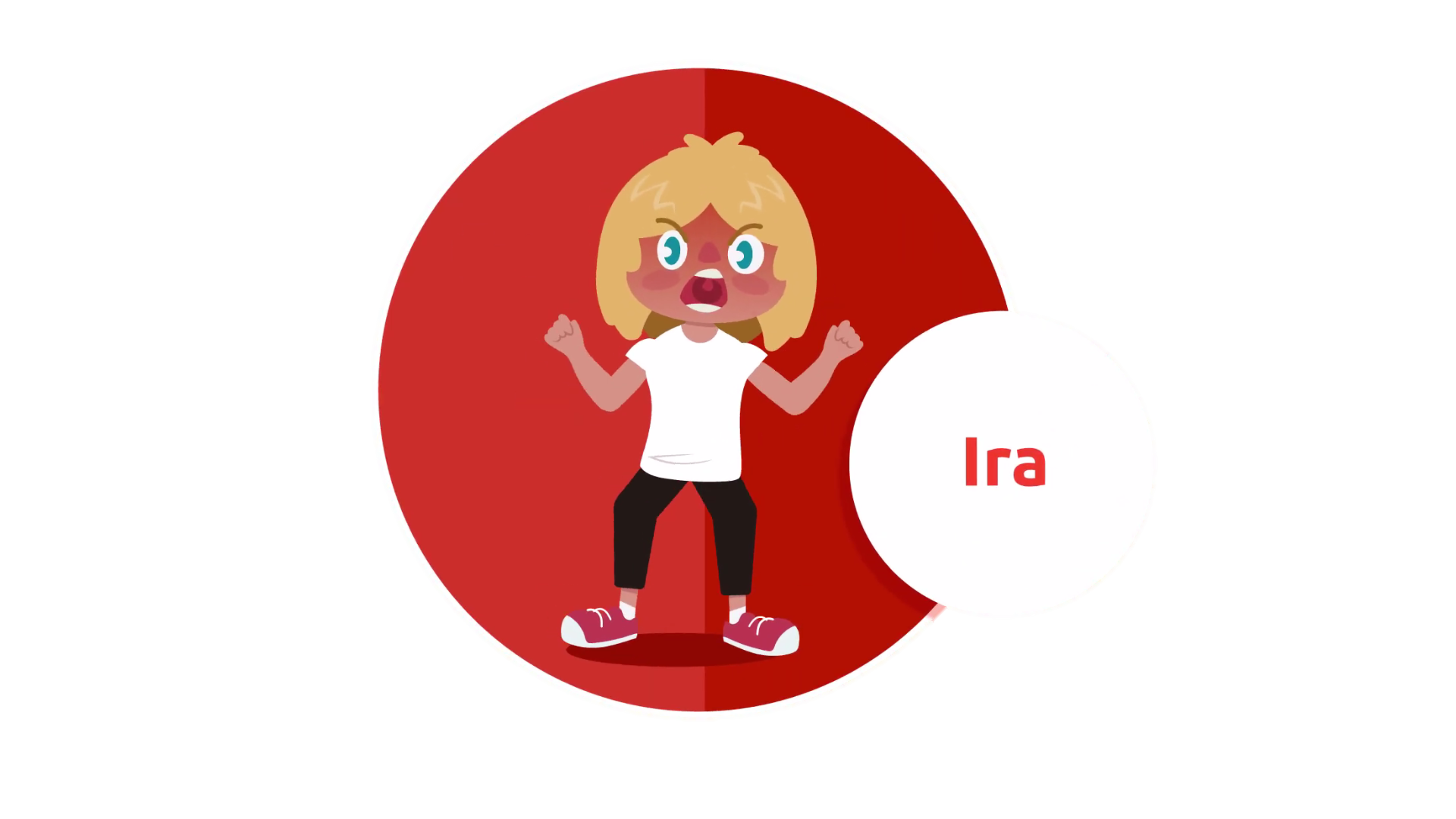 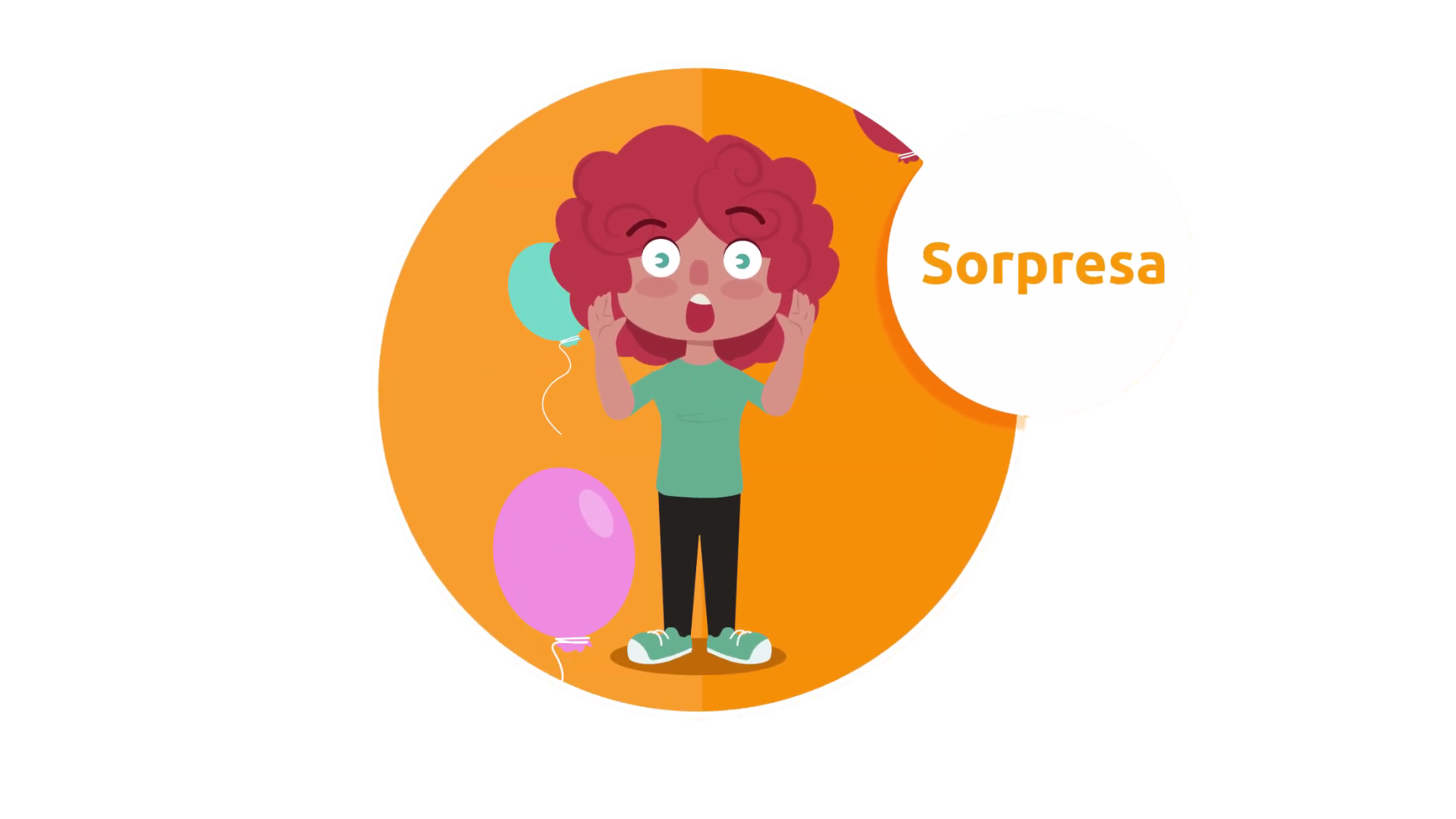 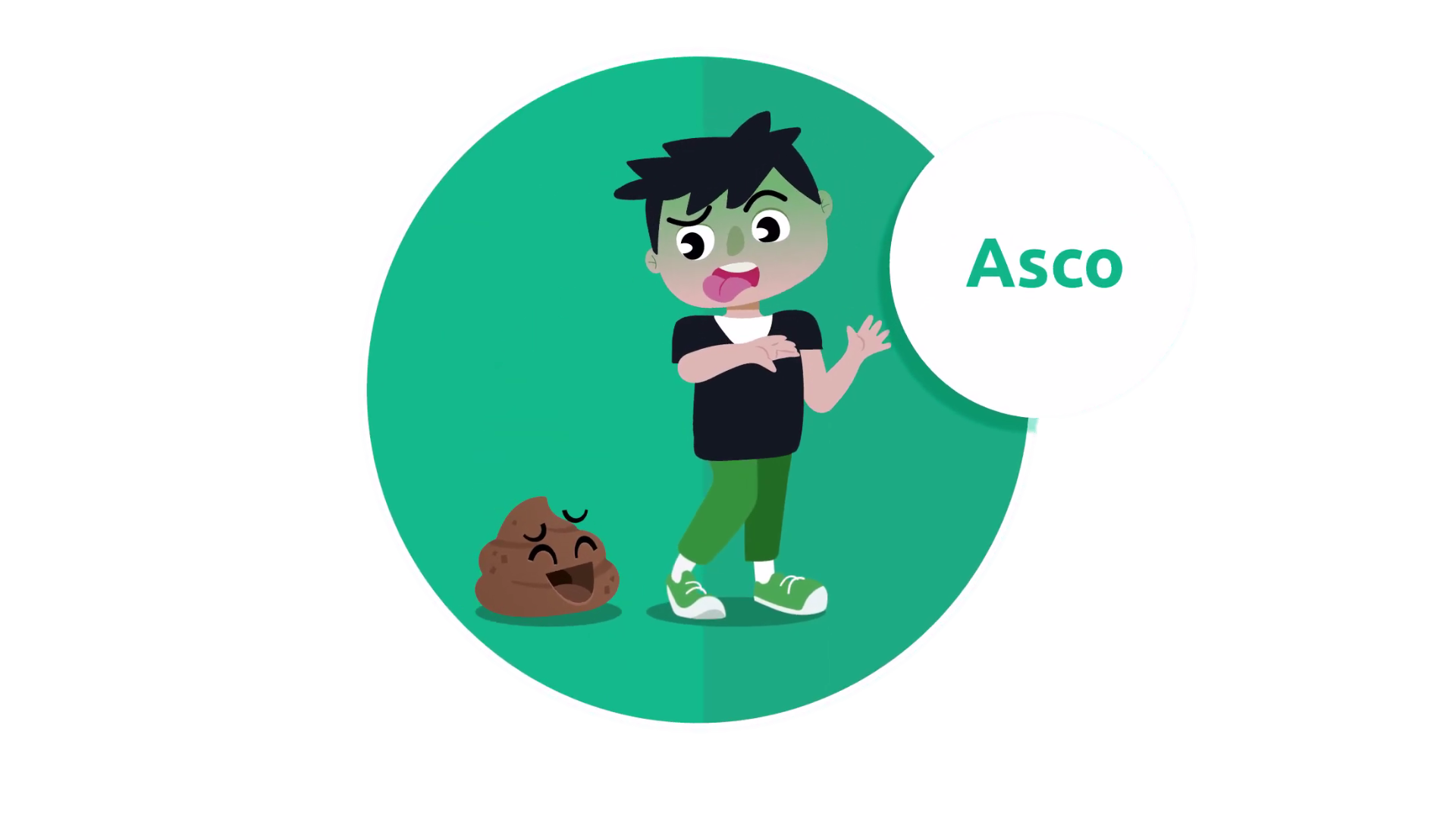 Día 2 miércoles 7 de abril.
¿Qué haces tú para poder pasar del enojo a la calma en tu casa?
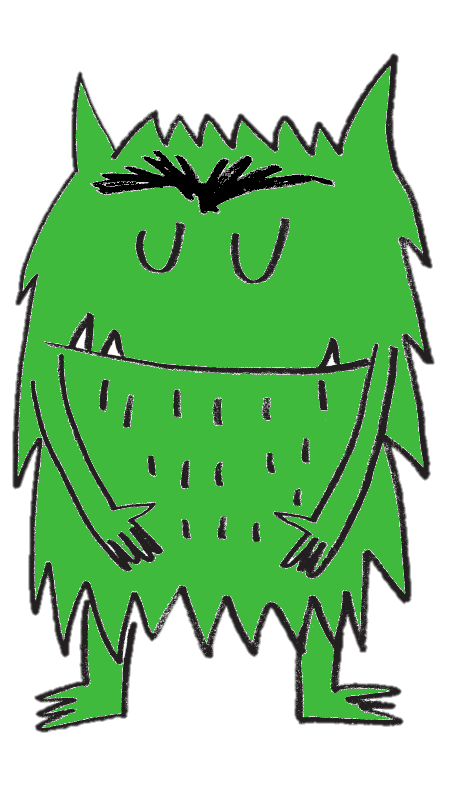 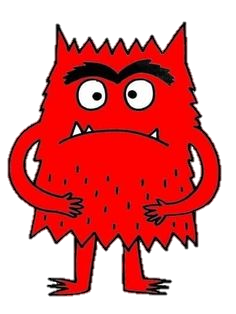 Enojo
Calma
Actividad Día 2 – miércoles 7 de abril
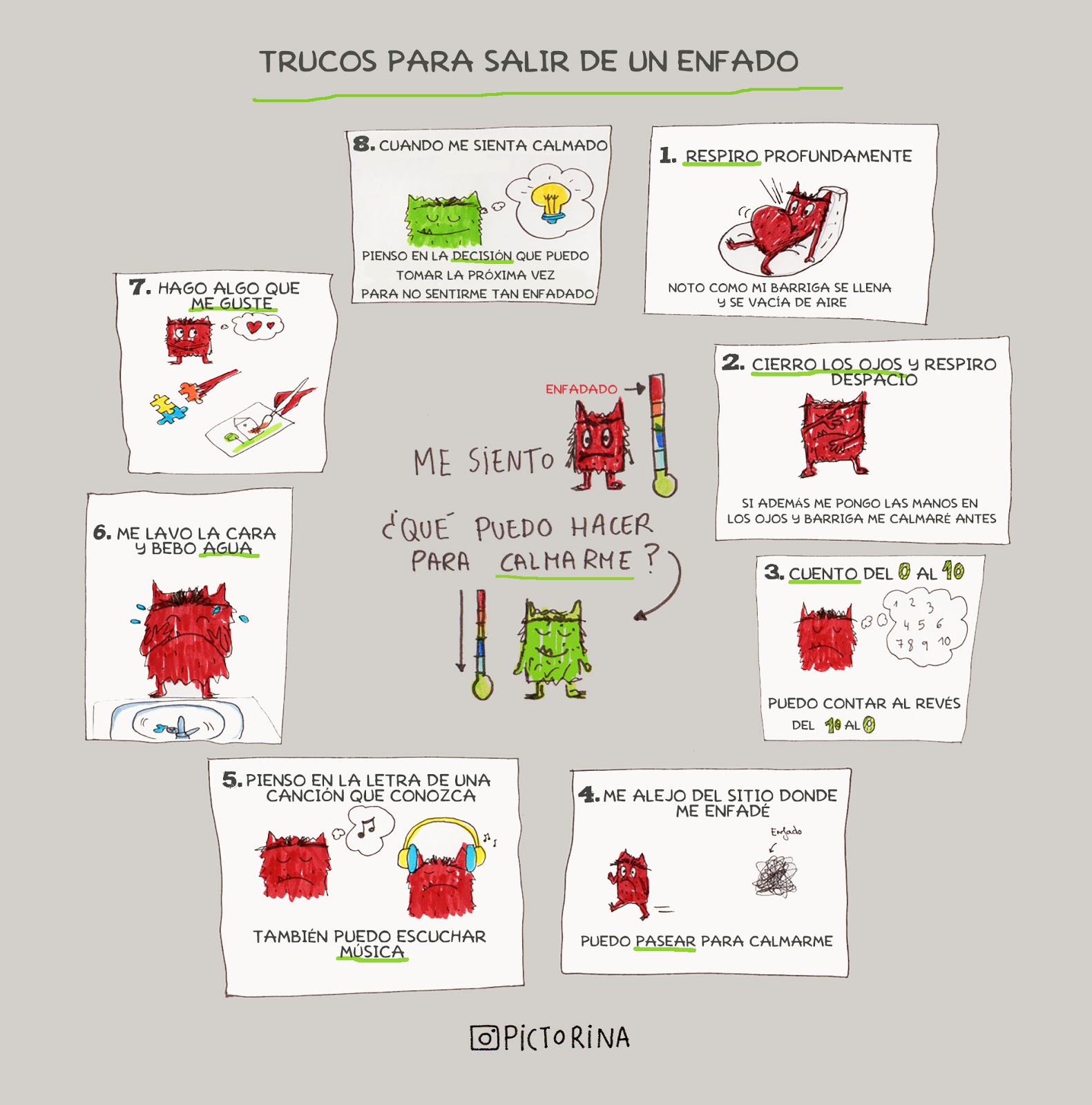 Día 3 Jueves 8 de abril. Baile de las emociones
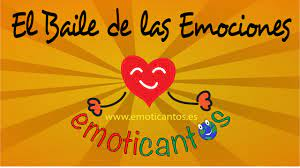 Pincha el enlace
Enlace: https://www.youtube.com/watch?v=ulAgaqPpCRES
Día 3 Jueves 8 de abril.
Actividad del día: Dibuja las emociones que has sentido en este tiempo.
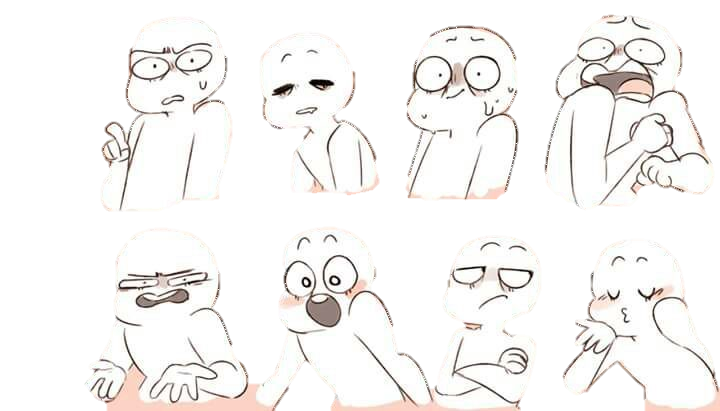 Día 4- viernes 9 de abril-Detective de las emociones
Actividad: Miremos el siguiente video y busquemos las emociones
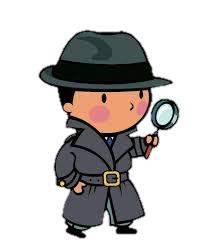 Pincha la imagen.
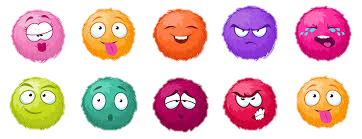 Enlace: https://www.youtube.com/watch?v=VwQ4NVFJuF4